1
Isolation thermique et économies d’énergie
Brevet de Technicien Supérieur
Technico-Commercial :
Spécialité Matériaux du Bâtiment
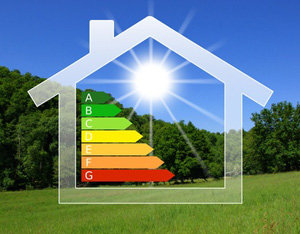 2
Plan du cours
Introduction
Un peu d’histoire
Principe de l’isolation thermique des bâtiments
Les grandeurs physiques utilisées
Matériaux, produits et techniques d’utilisations
Application: Maison air et lumière
3
Introduction: notion de confort
Les paramètres suivants entrent en jeu dans la notion de confort:
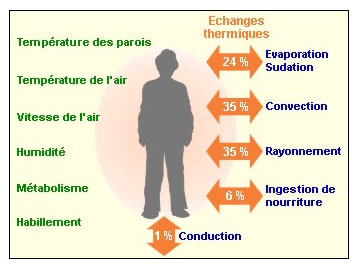 la température ambiante (de l’air)
la température des parois 
l'humidité de l'air ambiant
les écarts de température 
les courants d’air
le bruit environnant
4
I- Un peu d’histoire...
L’idée d’économiser l’énergie est assez récente, on commence réellement à  la prendre en compte après les chocs pétroliers de 1973 et 1990 à cause de:
- La crainte d’un épuisement des ressources
- Le réchauffement climatique
- La montée du coup de l’énergie
40% de l’énergie en France est utilisée par le bâtiment
5
I- Un peu d’histoire...
Réglementation
La RT 2012
« Grenelle environnement »

Chaque construction neuve ne devra pas consommer plus de    50 kWh/m²/an d’énergie   en   moyenne
La RT 2005

Performance construction neuve +15% en 2005 jusqu'à + 40% en 2020
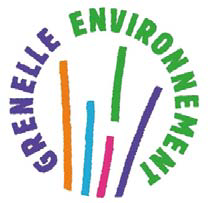 6
II- Isolation thermique des bâtiments
Pourquoi?
Réduire la consommation d’énergie de chauffage / de climatisation
Préserver l’environnement
Améliorer le confort
Etre conforme à la règlementation
7
II- Isolation thermique des bâtiments
Principe de l’isolation thermique
L’isolation thermique a pour objectif de diminuer les pertes de chaleur dans l’enceinte de l’habitat.
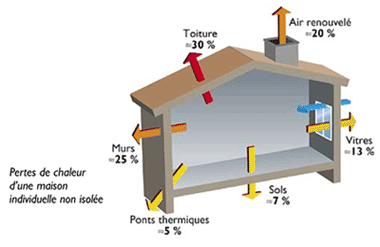 Ce n'est pas le seul moyen d'influer sur le confort et les économies d'énergie (équipements, réflexions constructives...)
Part des déperditions (en %) à travers les différente parois d’une maison non isolée
8
II- Isolation thermique des bâtiments
Fonctionnement d’un isolant
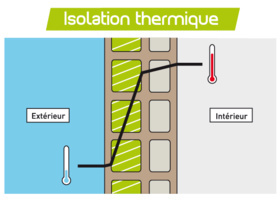 L’isolant a pour vocation de freiner la déperdition ou le gain de chaleur due à la différence de température entre l’extérieur et l’intérieur de l’habitat.
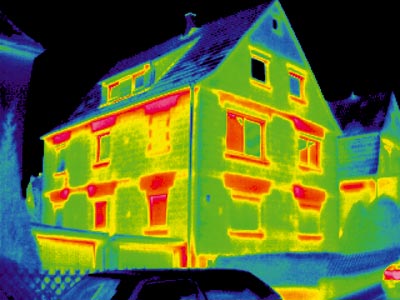 Il faut  prendre en compte les ponts thermiques, les endroits où l’isolant n’est plus continu et qui provoquent des pertes des chaleurs
9
III- Les grandeurs physiques utilisées
Température: Grandeur physique liée à la notion immédiate de chaud et froid.
Chaleur: Expression d’un transfert thermique entre deux corps.
La chaleur peut se transmettre de 3 manières:
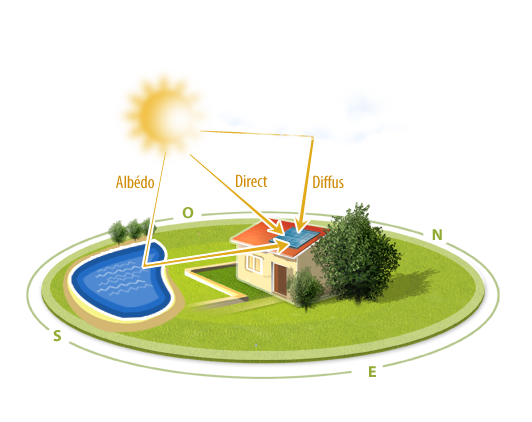 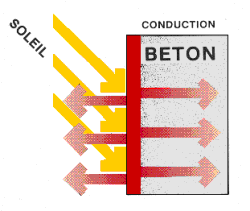 Rayonnement:
Conduction
Effet du soleil sur les parois
Contact entre deux milieux de températures différentes
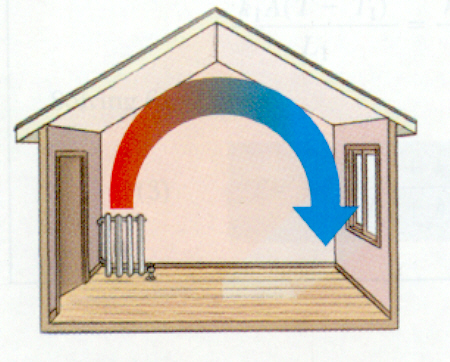 Convection
Transfert de chaleur par déplacement de fluide
10
III- Les grandeurs physiques utilisées
Les parois sont définies par plusieurs caractéristiques dépendantes des matériaux utilisés:
L’épaisseur en m
La masse volumique en kg/m3
la conductivité thermique λ en W/(m.K)
Pour qu’un isolant soit efficace, il doit être un mauvais conducteur de chaleur,
Cette performance thermique est donnée par la résistance thermique: 

R = e/λ + Rsi + Rse
Les termes de résistances thermiques superficielles Rsi et Rse représentent la résistance de l’air  sur les parois intérieures et extérieures
11
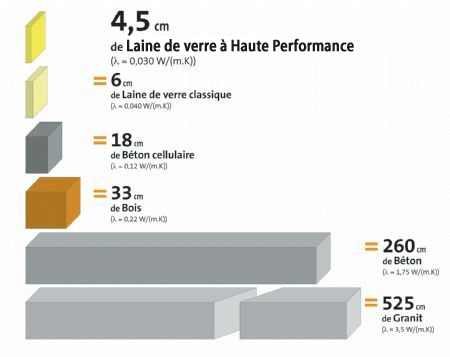 Epaisseur de matériau pour une résistance thermique équivalente.
12
III- Les grandeurs physiques utilisées
Le coefficient de transmission thermique U caractérise la quantité de chaleur pouvant traverser une surface. U=1/R
Plus sa valeur est faible et plus la construction sera isolée.
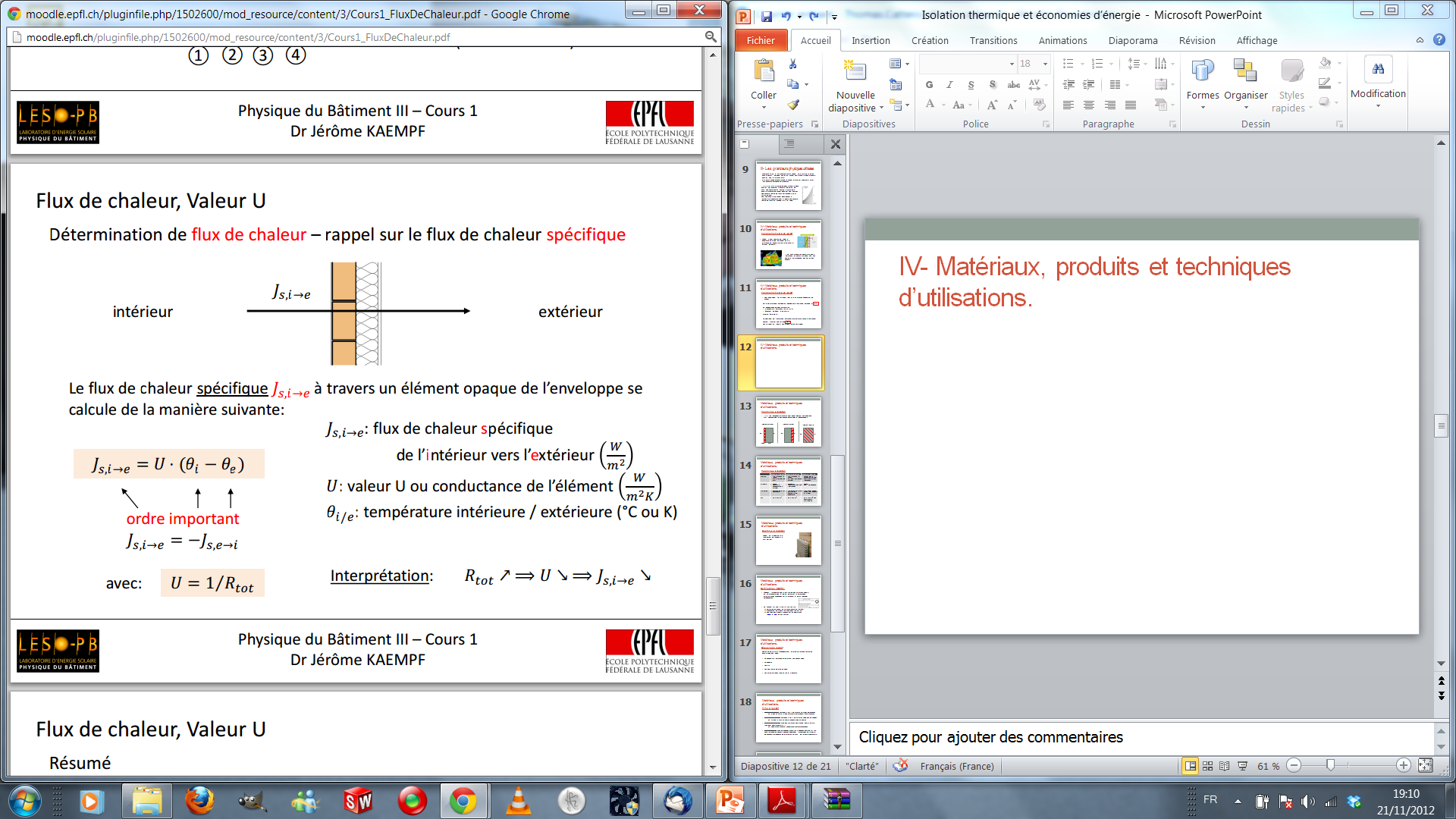 Flux de Chaleur: Le flux de chaleur est une transmission de chaleur (ou énergie thermique) à travers un corps. Le flux de chaleur s'exprime en W/m2.
𝐽s,i→e = U* (Ti-Te)
Exercice
Quel est l’unité de R, la résistance thermique?

En déduire celle de U, puis de Js.

J’ai à ma disposition du polystyrène expansé dont la conductivité thermique (λ) est de 0,035 W/(m.K). Le constructeur impose que l’isolant ai un coefficient de    transmission thermique (U) inférieur à 0,7. Quel épaisseur minimal d’isolant dois-je mettre pour atteindre cette valeur?
La température extérieur est de 5°C, celle de l’habitat est de 20°C. Pour cette valeur de U, quelle est le flux de chaleur qui traverse la paroi?
Correction:

R est en m².K/W
U est en W/(m².K)
Js est en W/m²

R=e/λ, donc U= λ/e                                                                                                  Pour que U<0,7, il faut λ/e <0,7                                                                           Soit e>λ/0,7                                                                                                         L’épaisseur d’isolant doit être supérieur à 5cm

J=U*(Te-Ti) = 0,7 *(15)
J=10,5W/m²
13
14
III- Les grandeurs physiques utilisées
L’hygrométrie est le taux d’humidité de l’air ambiant, une hygrométrie trop forte peut nuire au confort thermique
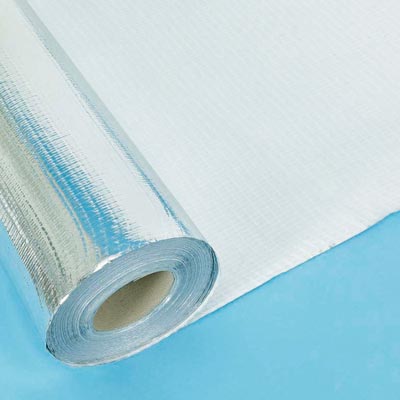 Dans des habitats mal ventilés, ou dans des lieux particuliers comme les piscines, on peut être amené à mettre des pares-vapeurs.
15
IV- Matériaux, produits et techniques d’utilisations.
Technique d’isolation
Il y a trois techniques différentes pour réaliser l’isolation thermique d’un mur. Chacune d’entre elles dispose d’avantages et d’inconvénients
Isolation intérieure
Isolation extérieure
Isolation répartie
isolant
int
ext
int
ext
int
ext
mur
plancher
16
IV- Matériaux, produits et techniques d’utilisations.
Exemple d’isolation
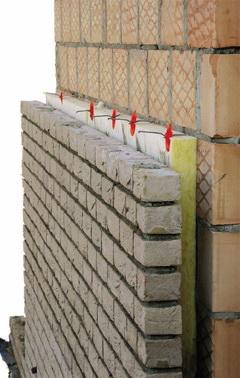 L’isolant est ici placé entre le revêtement de façade et le mur porteur.


Quelle est la technique d’isolation utilisée ici?
17
IV- Matériaux, produits et techniques d’utilisations.
Certification ACERMI
L’ACERMI (association pour la certification des matériaux isolants) est un organisme dont le rôle est de garantir la véracité des caractéristiques annoncées par le fabriquant et de les réévaluer périodiquement.
La résistance thermique est vérifiée mais aussi:

 I : Propriété mécanique en compression
S: Comportement à la déformation
O: Comportement à l’eau
L: Comportement à la flexion
E: Comportement aux transfert de vapeur d’eau.
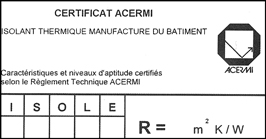 18
IV- Matériaux, produits et techniques d’utilisations.
Choisir son isolant
D’après ce qui a été dit précédemment, différents critères entrent en jeu dans le choix d’un isolant:

Sa conductivité thermique caractérisant son pouvoir isolant
Sa longévité
Son prix
Ses contraintes de mise en place
Ses caractéristiques face au feu et à l’humidité
19
IV- Matériaux, produits et techniques d’utilisations.
Type d’isolant
Isolants Minéraux: Fabriqués à partir de matières naturelles inorganiques
	Ex: la laine de verre, la laine de roche, le verre cellulaire, l’argile expansée

Isolants Organiques: Fabriqués à partir de matières végétales ou animales
	Ex: Le liège, la fibre de bois, la chanvre, la laine de mouton
Parmi  les isolants organiques, les isolants biosourcés (fibre de bois, chanvre,,,) ont des propriétés écologiques exceptionnelles,

Isolants Synthétiques: Utilisent des matériaux non présents dans la nature (plastique, polystyrène etc...)
	Ex: Polystyrène expansé, polyuréthane, La mousse phénolique

Isolants minces:  Epais de quelques millimètres à quelques centimètres, ils sont constitués d’une ou plusieurs couches d’aluminium assemblées entre elles et de couches intermédiaires de différentes natures : feutre, ouate, mousse, etc.
20
Quelques exemples d’isolants courants
21
Quelques exemples d’isolants courants (suite)
22
V- Application: Maison air et lumière
http://www.dailymotion.com/video/xpftzy_presentation-de-la-maison-air-et-lumiere_lifestyle?search_algo=2#.UMCtA3faGSo
23
V- Application: Maison air et lumière
La maison de 2020 ?

Bâtiment à énergie positive ! La maison produit plus d'énergie qu'elle n'en consomme.

Lors de la conception tous les aspects énergétiques et du confort ont été pris en compte.

L'isolation a une place prépondérante dans la diminution de l'énergie consommé
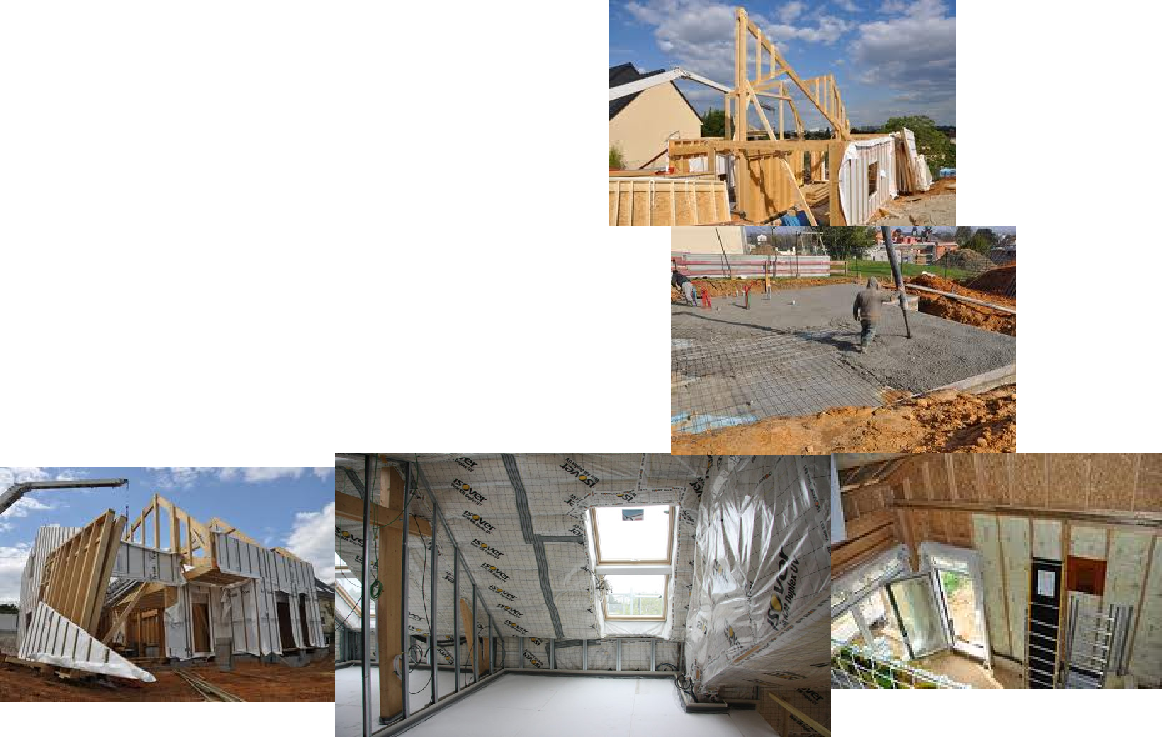 24
V- Application: Maison air et lumière
Relevez tous les moyens mis en place pour diminuer la consommation de l’habitat.
Selon vous quels critères sont prépondérants dans le choix des produits et de la technique d’isolation de la maison air et lumière ?
Quelle technique d’isolation choisiriez-vous ? Pourquoi ?
25
Critiquez le choix fait par l’équipe de la maison air et lumière. 
Proposez une solution de rechange de même résistance thermique (matériau et conductivité thermique λ / épaisseur) en la justifiant.

Solution utilisée : 2 panneaux de isomob 35 de 145mm d’épaisseur